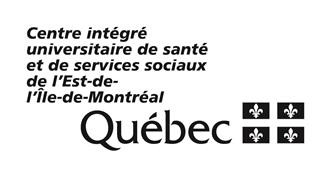 DIRECTEUR 
De l’approvisionnement  et de la logistique
Sébastien Montpetit
(226,8 ETC)
DIRECTRICE ADJOINTE  
Volet approvisionnement
Bruno Auclair
(85,2 ETC)
DIRECTRICE ADJOINTE 
Volet logistique 
Patricia McDougall (Yan Harvey Par intérim)
(133,6 ETC)
CHEF DE SERVICE 
Logistique – Centres multiservices
Dominique Barrette
(25 ETC)
CHEF DE SERVICE 
Gestion contractuelle
Isabelle La Roche
(23 ETC)
CHEF DE SERVICE 
Achats
Jason St-Germain 
(16 ETC)
CHEF DE SERVICE
Réception - Entreposage
Marilou Hübler
(46,2 ETC)
CHEF DE SERVICE 
Logistique - Distribution 
Priscilla Collin
(49,6 ETC)
CHEF DE SERVICE
Transport
Yan Harvey 
(59 ETC)
CHEF DE SECTEUR
Logistique - Distribution
Marianne Mathieu 
(17 ETC)
CHEF DE SECTEUR
Brancarderie
Maria-José Barbosa
(33,8 ETC)
CHEF DE SECTEUR
Réception - Entreposage
Roxanne Smith
(17 ETC)
CHEF DE SECTEUR
Logistique - Distribution
Mario Ouellette 
(16,6 ETC)
CHEF DE SECTEUR
Transport – Usagers
Luc Morin 
(21,2 ETC)
Mise à jour : 18 juillet 2024